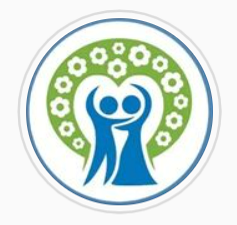 СЕМЬИ МЕНЯЮТ МИР
Тульская региональная 
общественная организация 
укрепления и развития семей
Развиваем добровольчество
Семейное 
(родители и дети/подростки, супружеские пары, бабушки/дедушки и внуки/внучки, для полных и неполных семей)


Молодежное (14-35 лет)


«Серебряное» (активное долголетие, «бабушка на час», продвижение)
Проекты и направления деятельности:
Фестиваль «День счастливых семей» 
(подготовка и проведение мероприятия, включая интеллектуальное волонтерство)

«Сближение» 
(встречи семейного клуба, информационное сопровождение, продвижение проекта)

Социально-психологический тренинг «Формирование готовности молодежи к семейной жизни»

Медиаволонтерство в соцсетях организации и на конкретных проектах
Семейное волонтёрство (2021 г.)
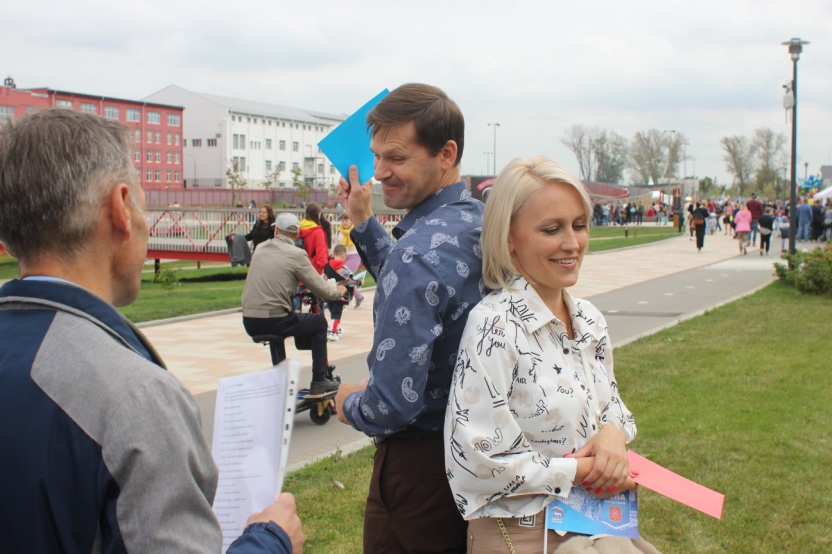 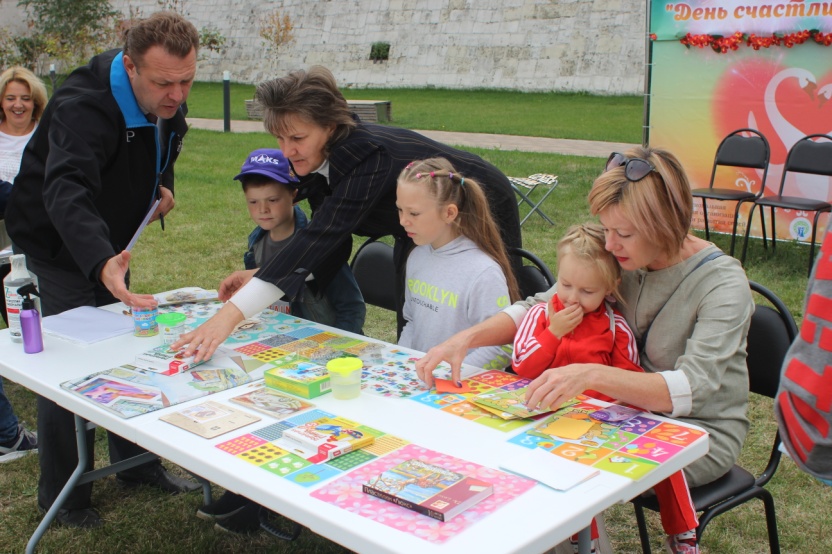 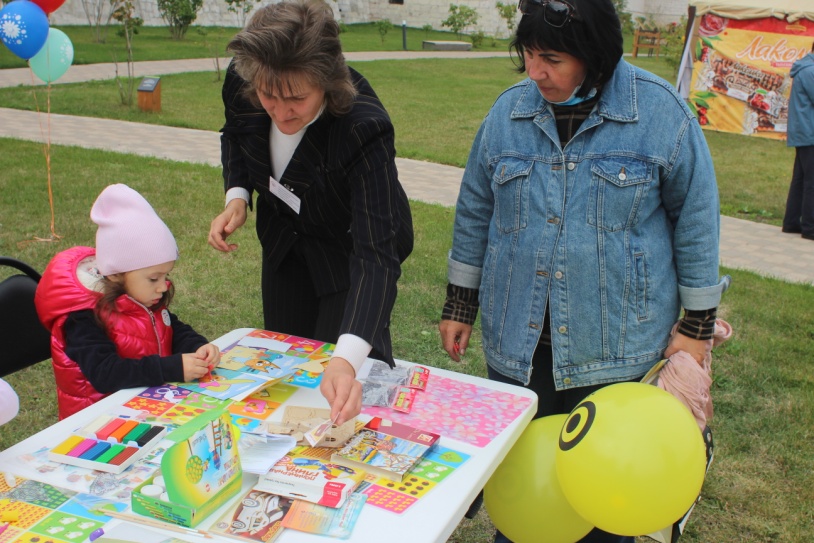 Семейное добровольчество (2022 г.)
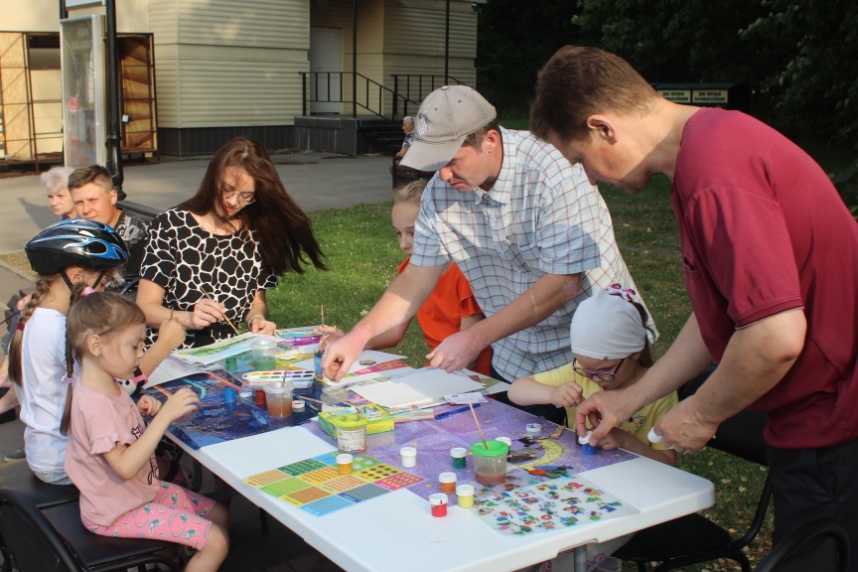 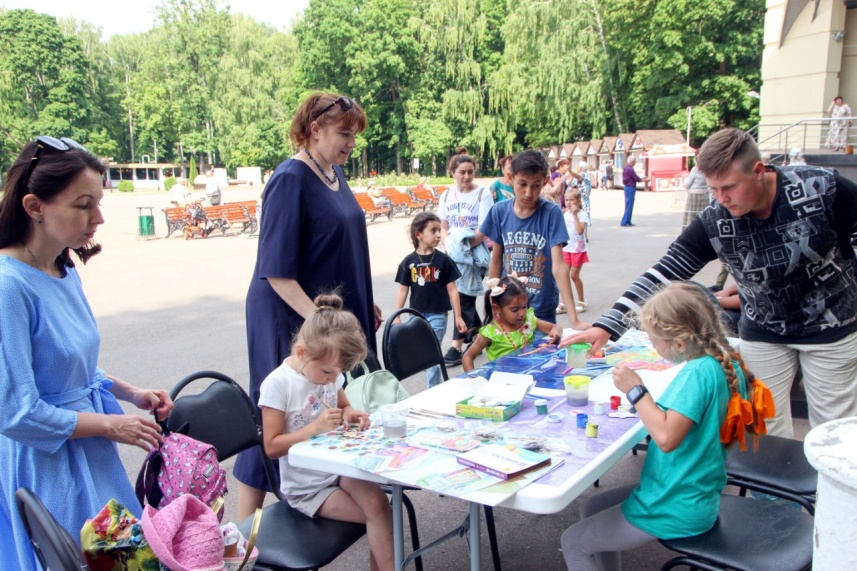 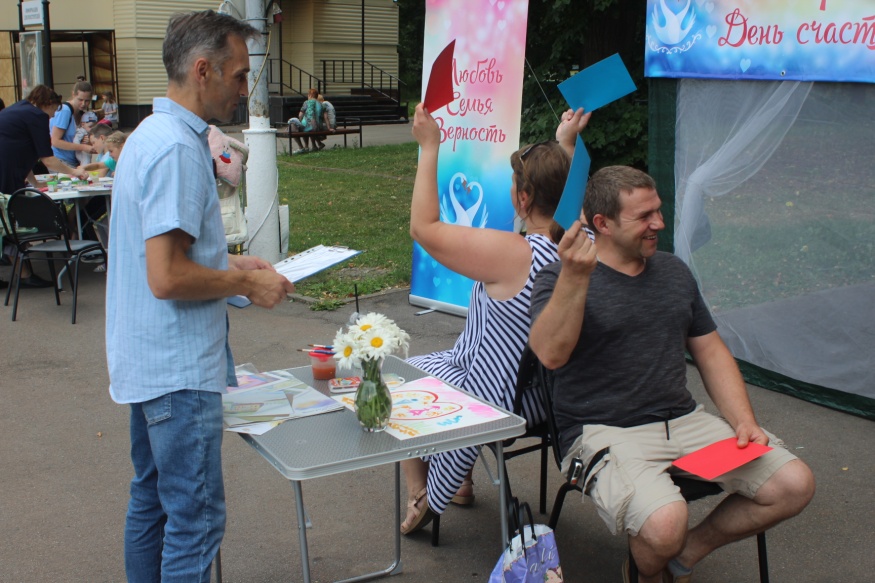 Семейное волонтёрство (2022 г.)
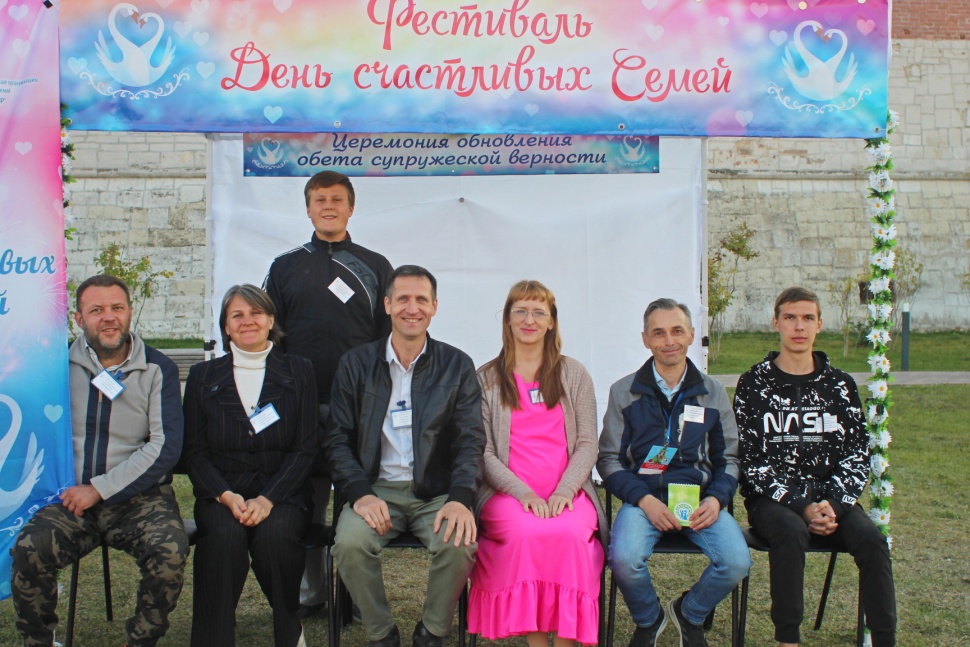 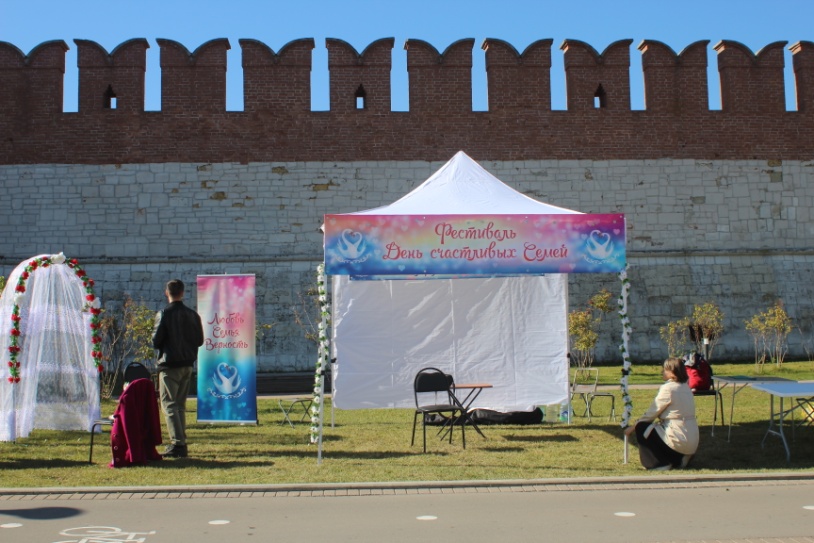 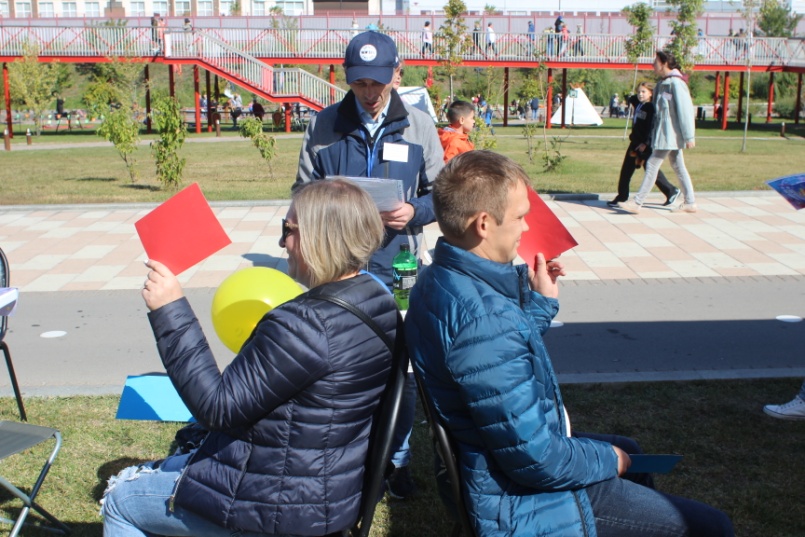 Семейное волонтёрство (2022 г.)
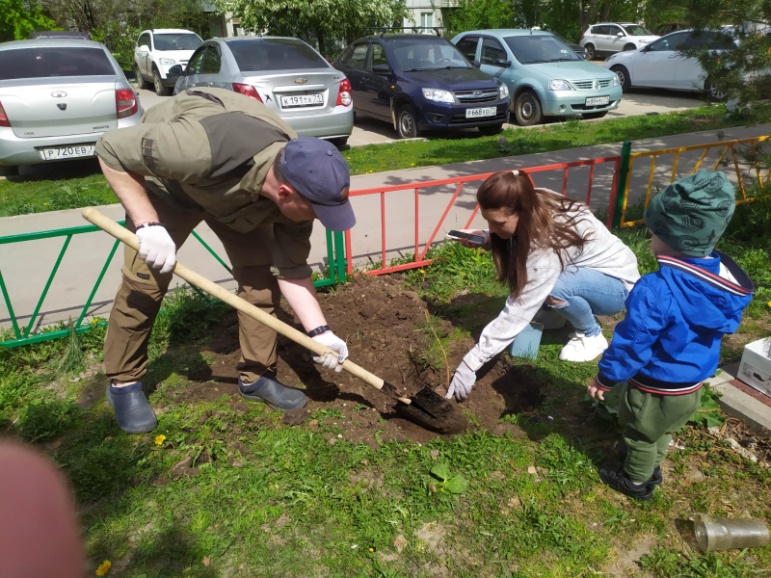 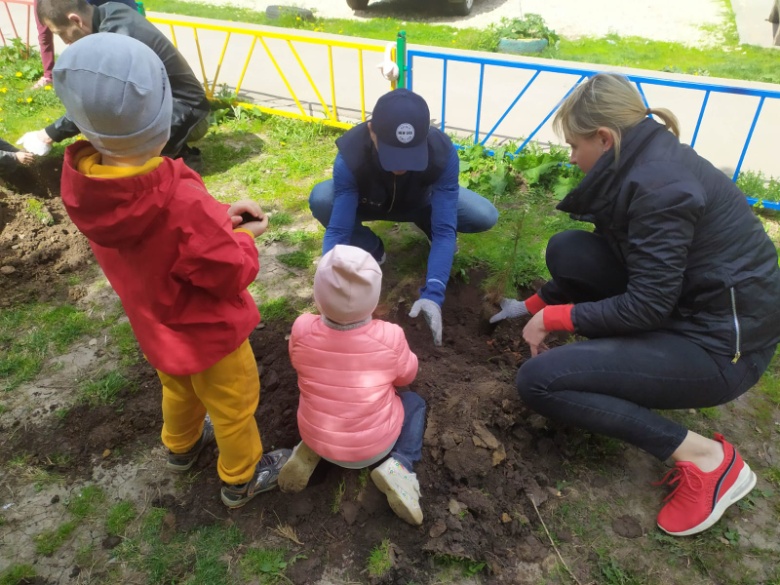 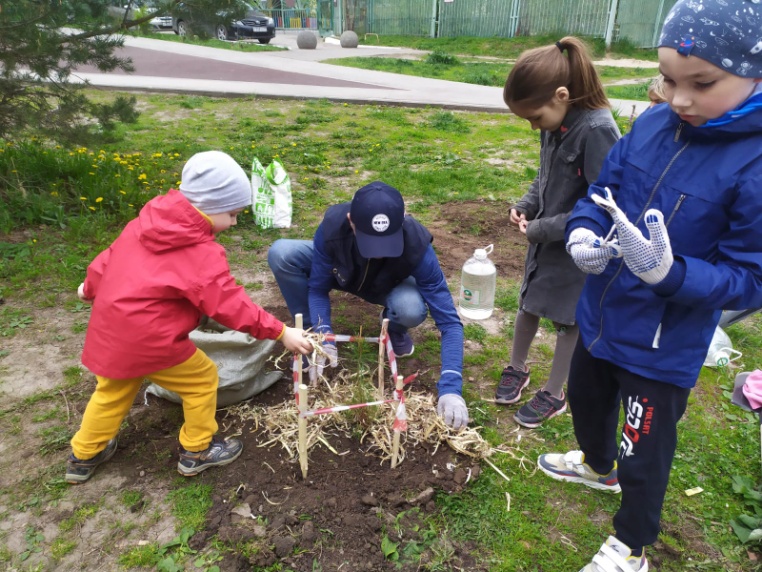 Семейное и молодёжное добровольчество(2022 г.)
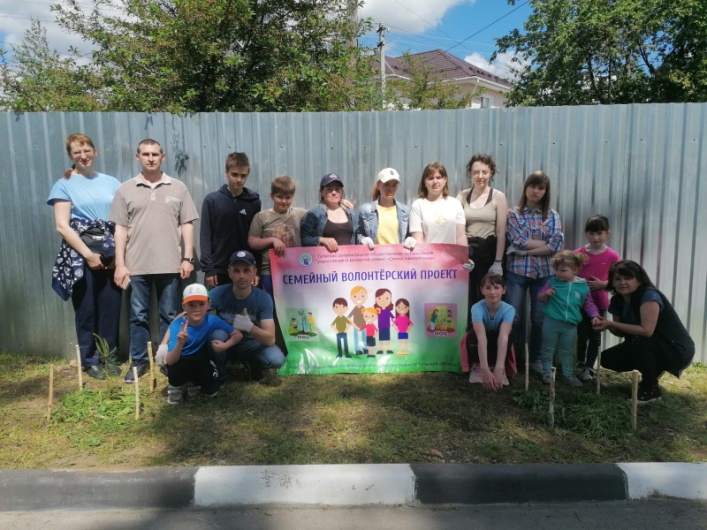 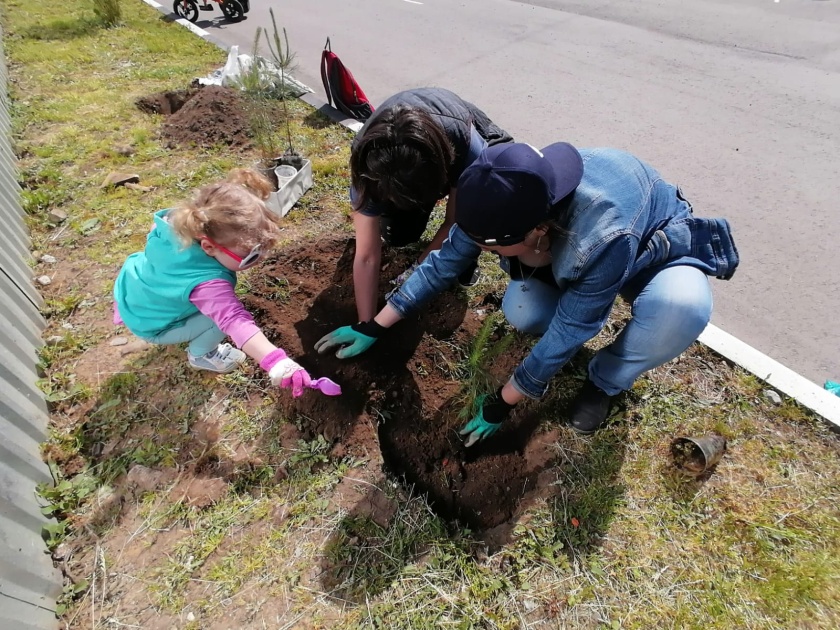 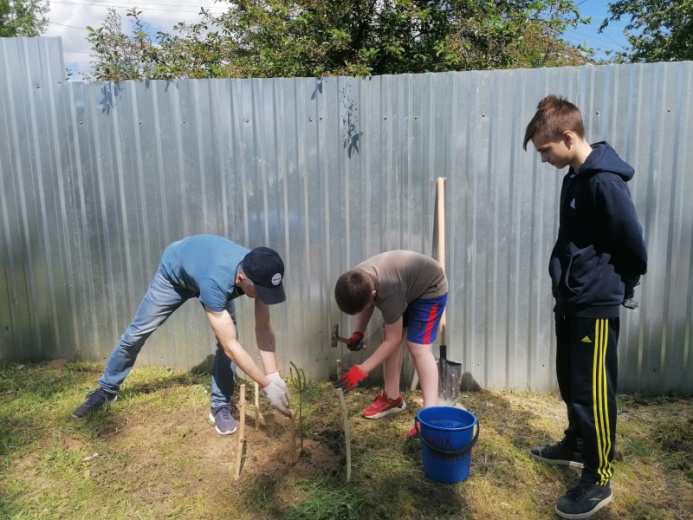 Семейное и молодежное волонтёрство (2022 г.)
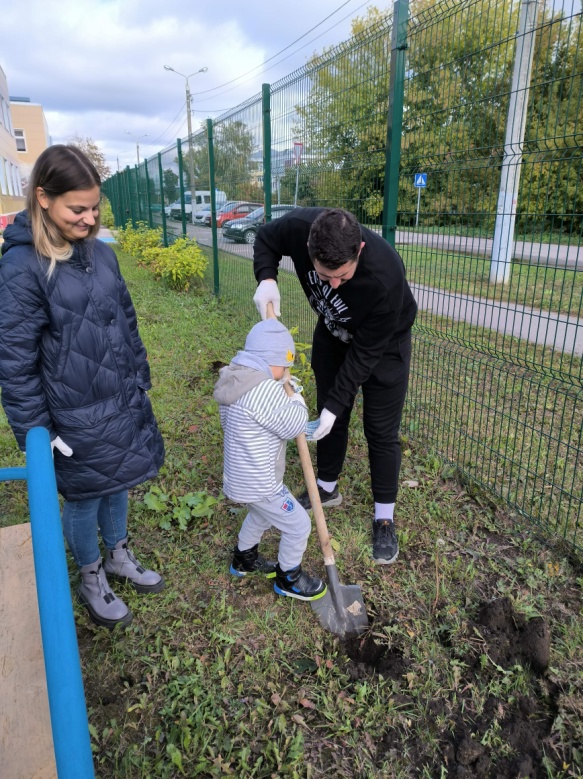 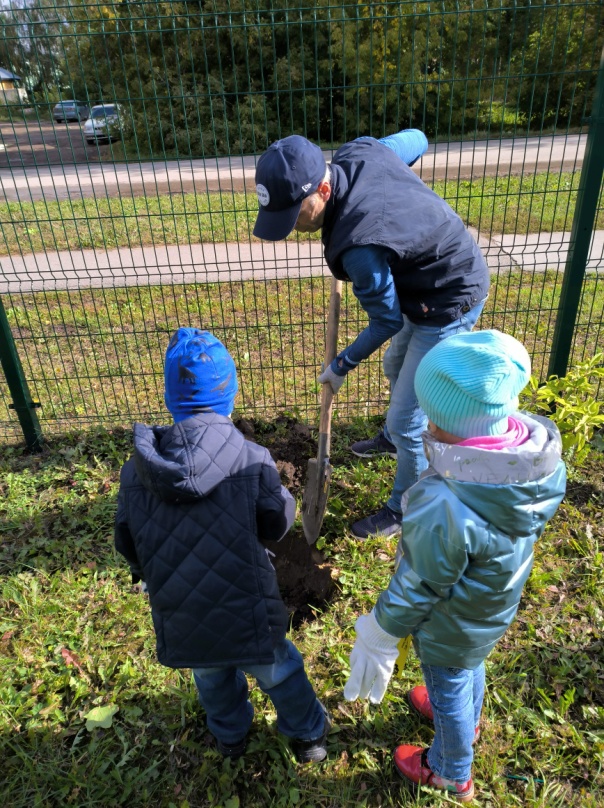 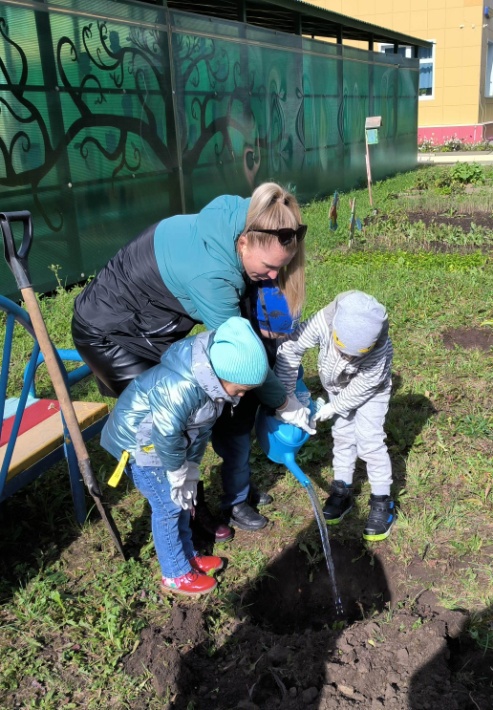 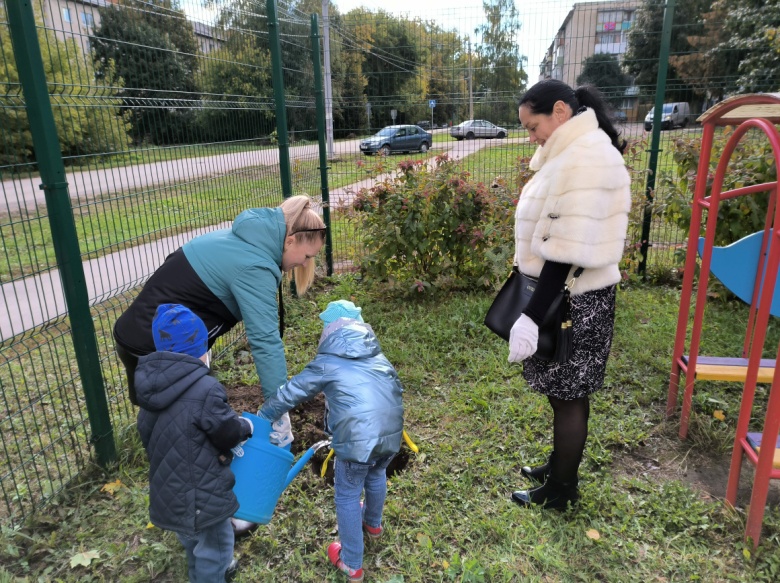 Семейное и молодёжное добровольчество(2022 г.)
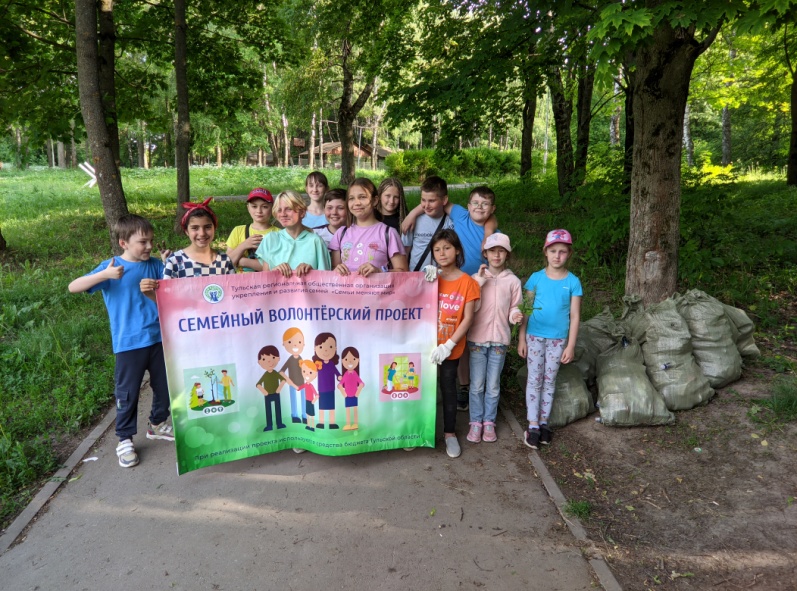 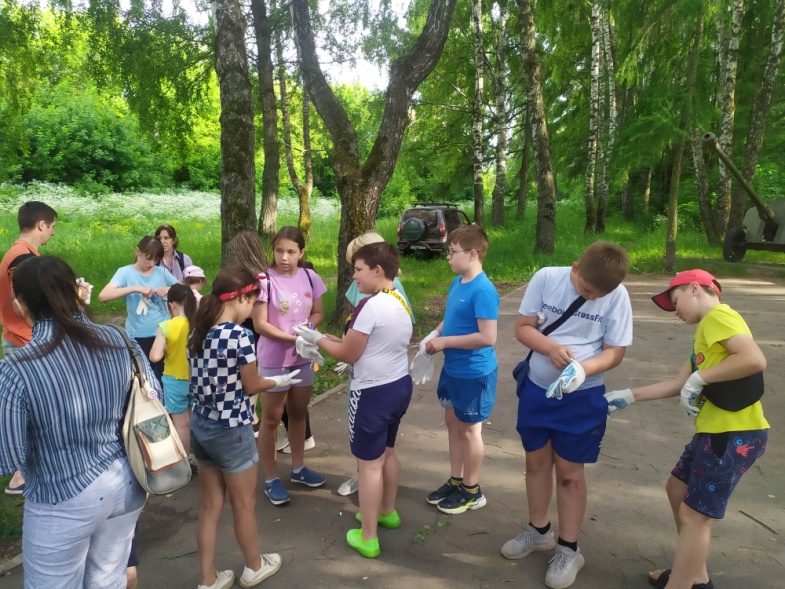 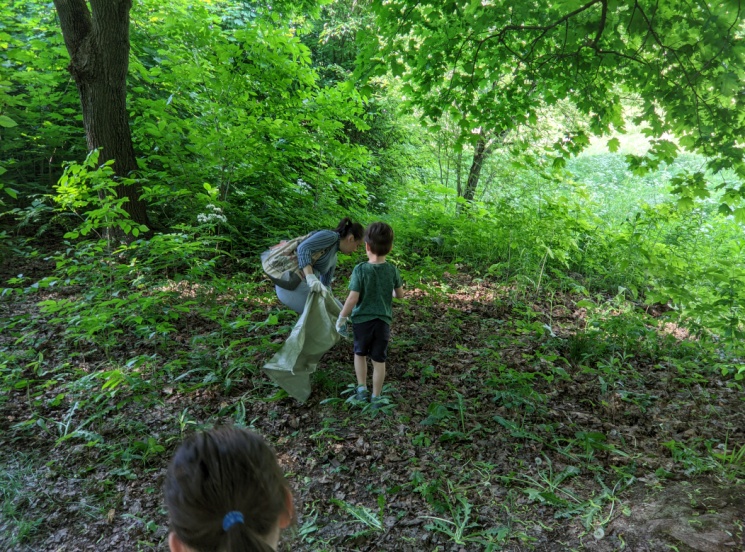 Семейное волонтёрство (2022 г.)
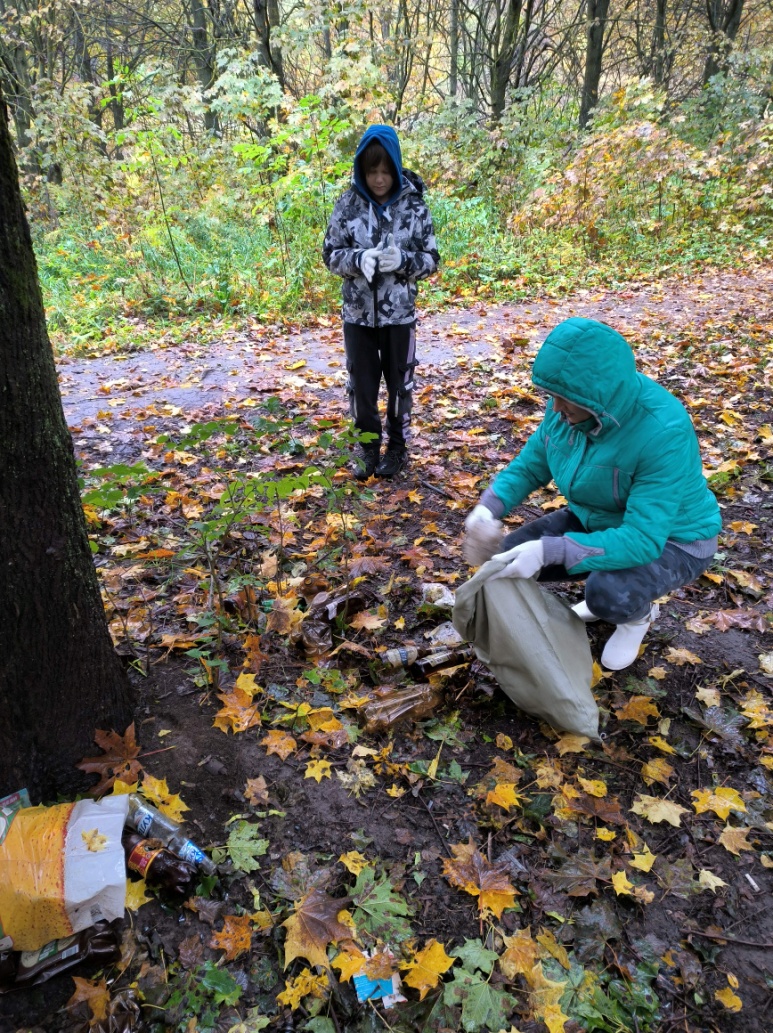 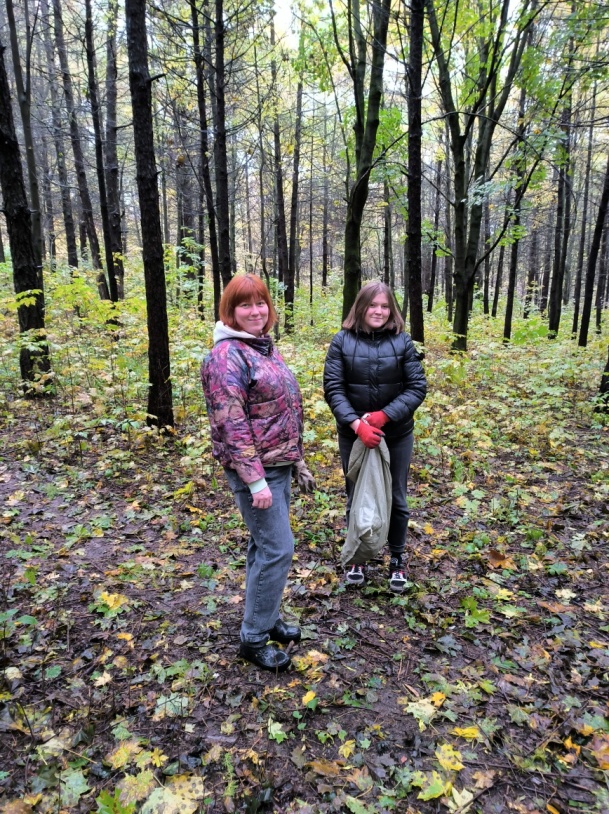 Семейное добровольчество (2023 г.)
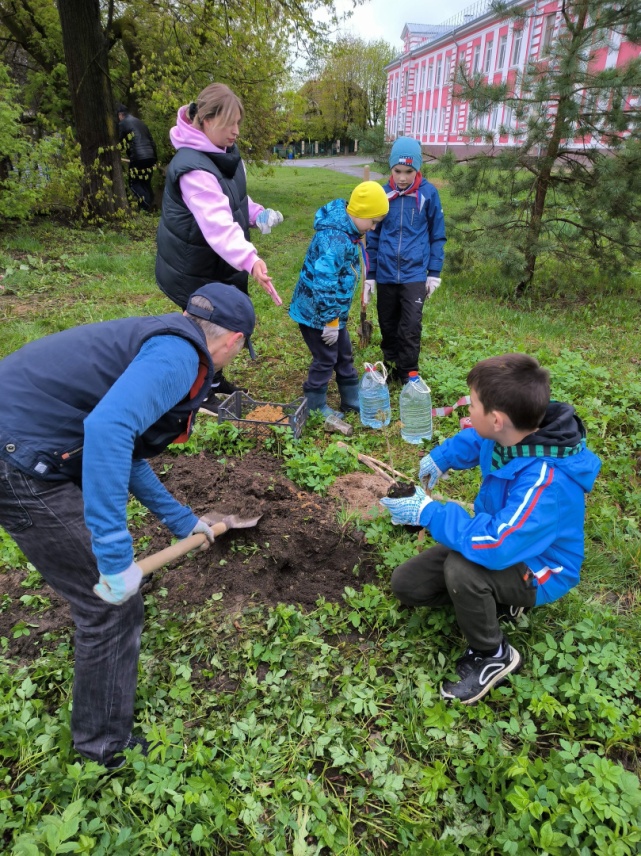 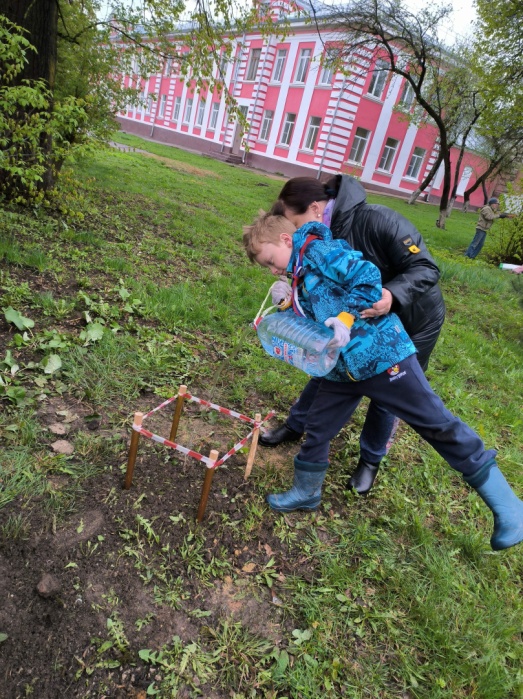 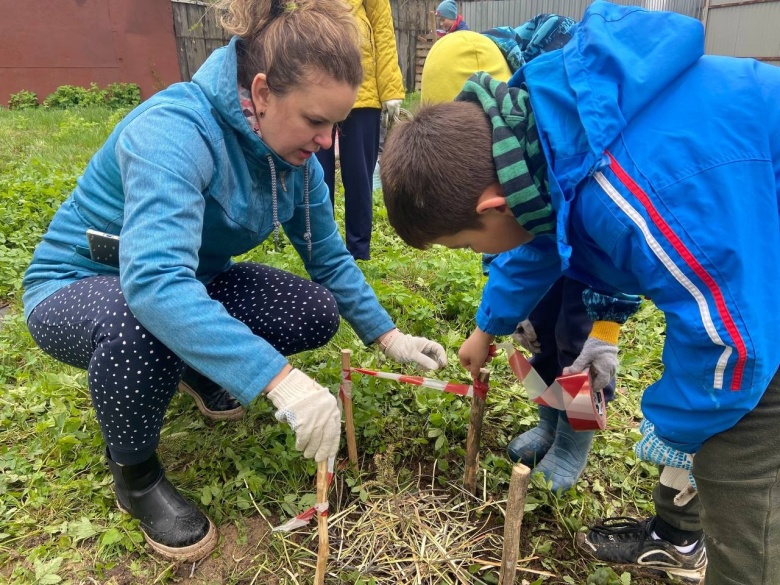 Молодёжное волонтёрство (2023 г.)
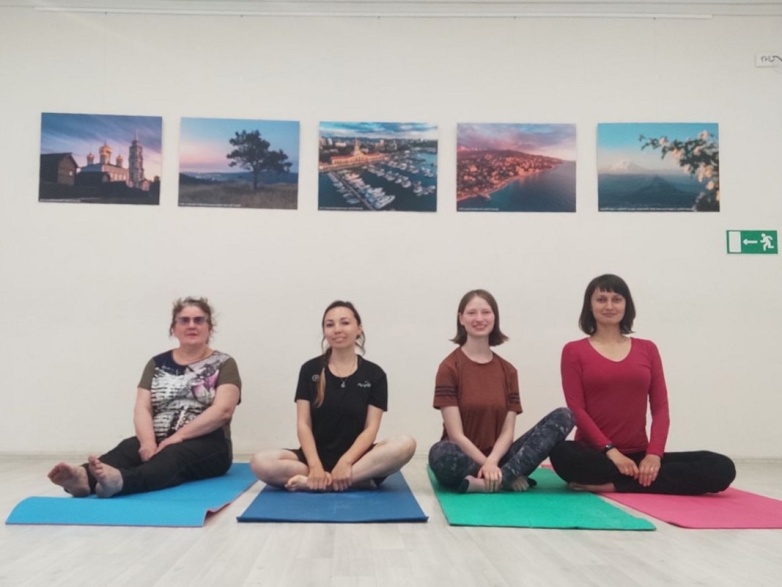 Семейное и молодёжное волонтёрство (2023 г.)
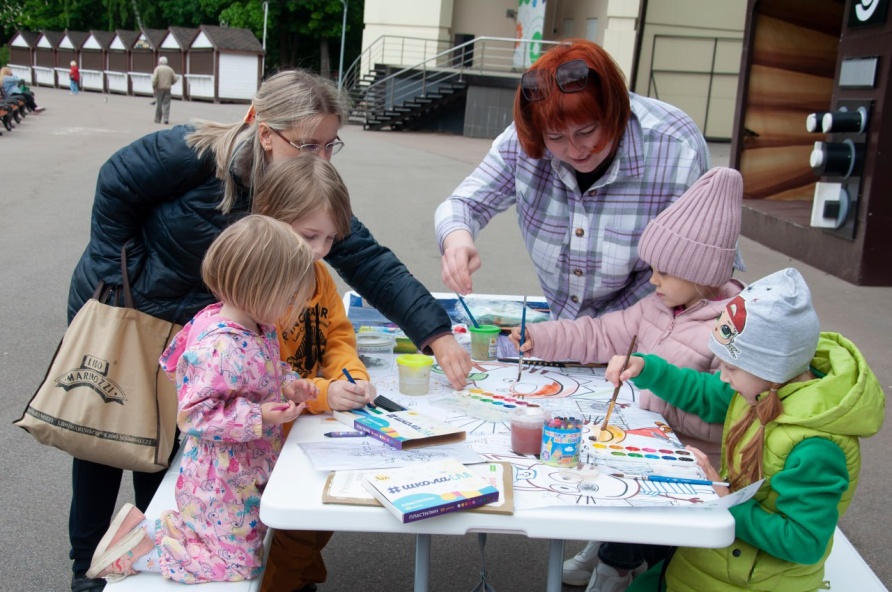 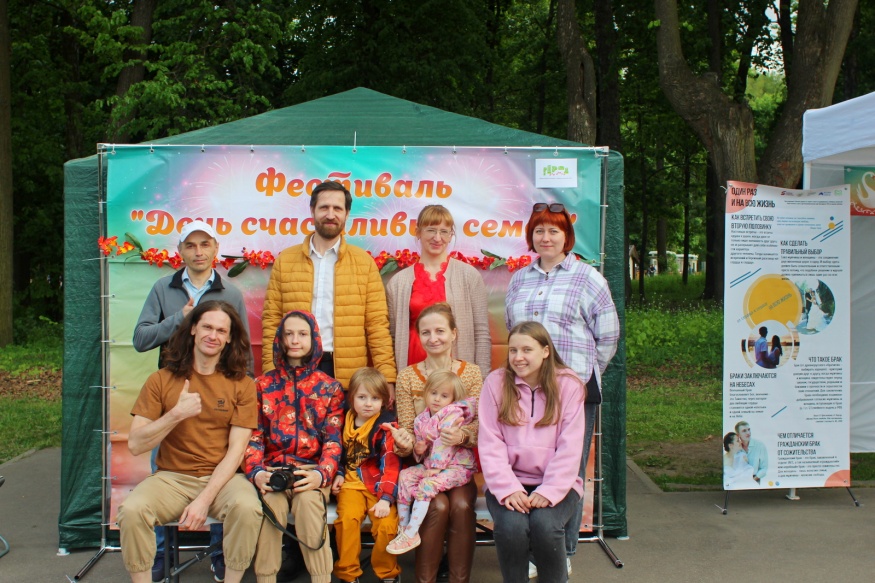 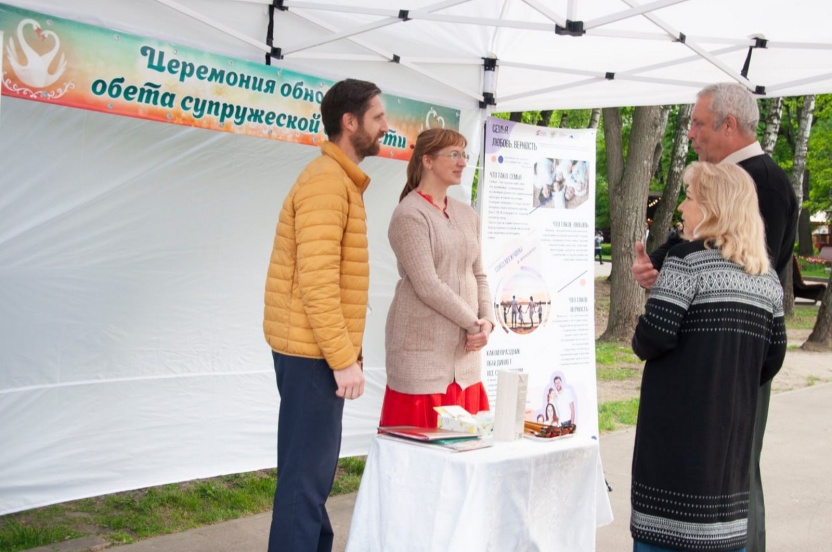 Семейное и молодёжное волонтёрство (2023 г.)
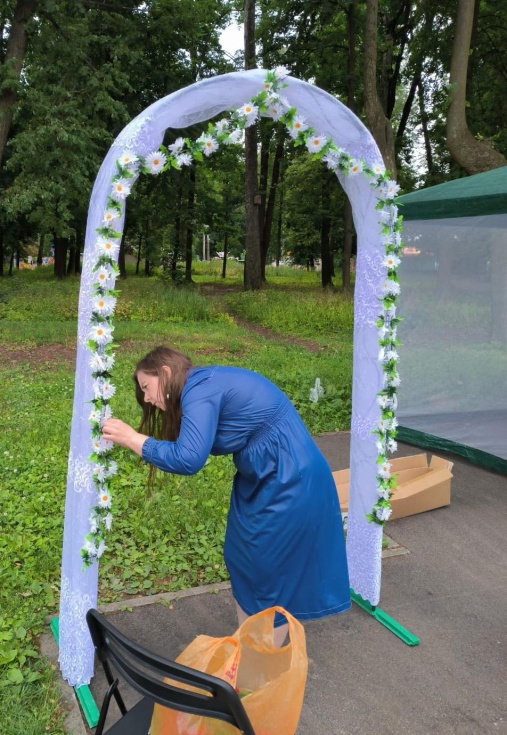 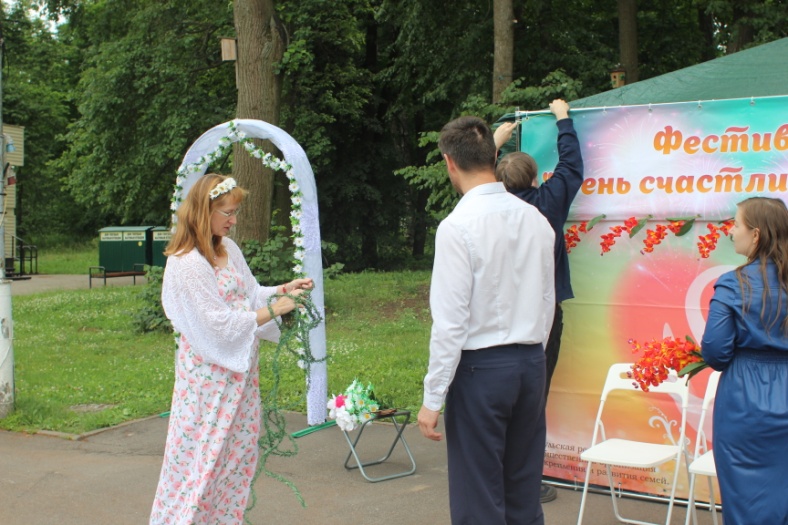 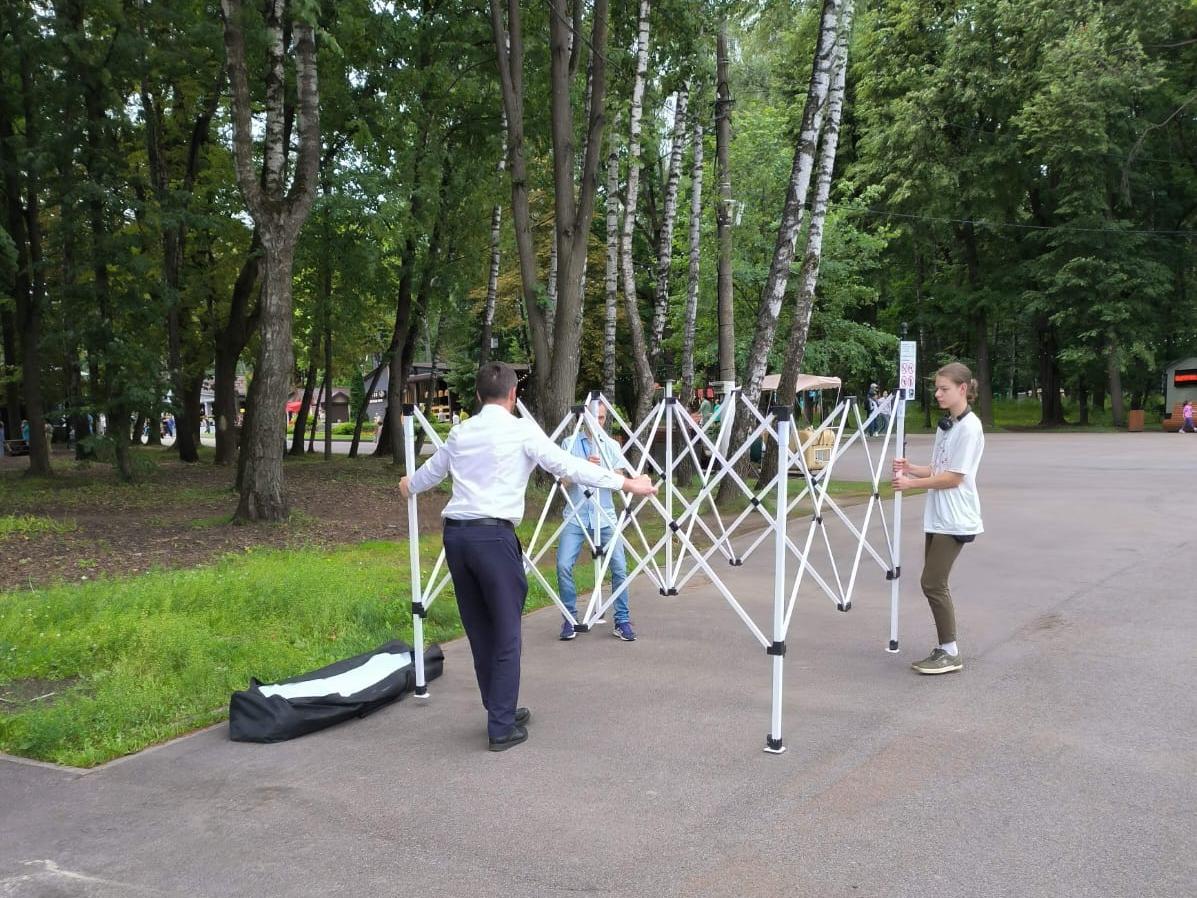 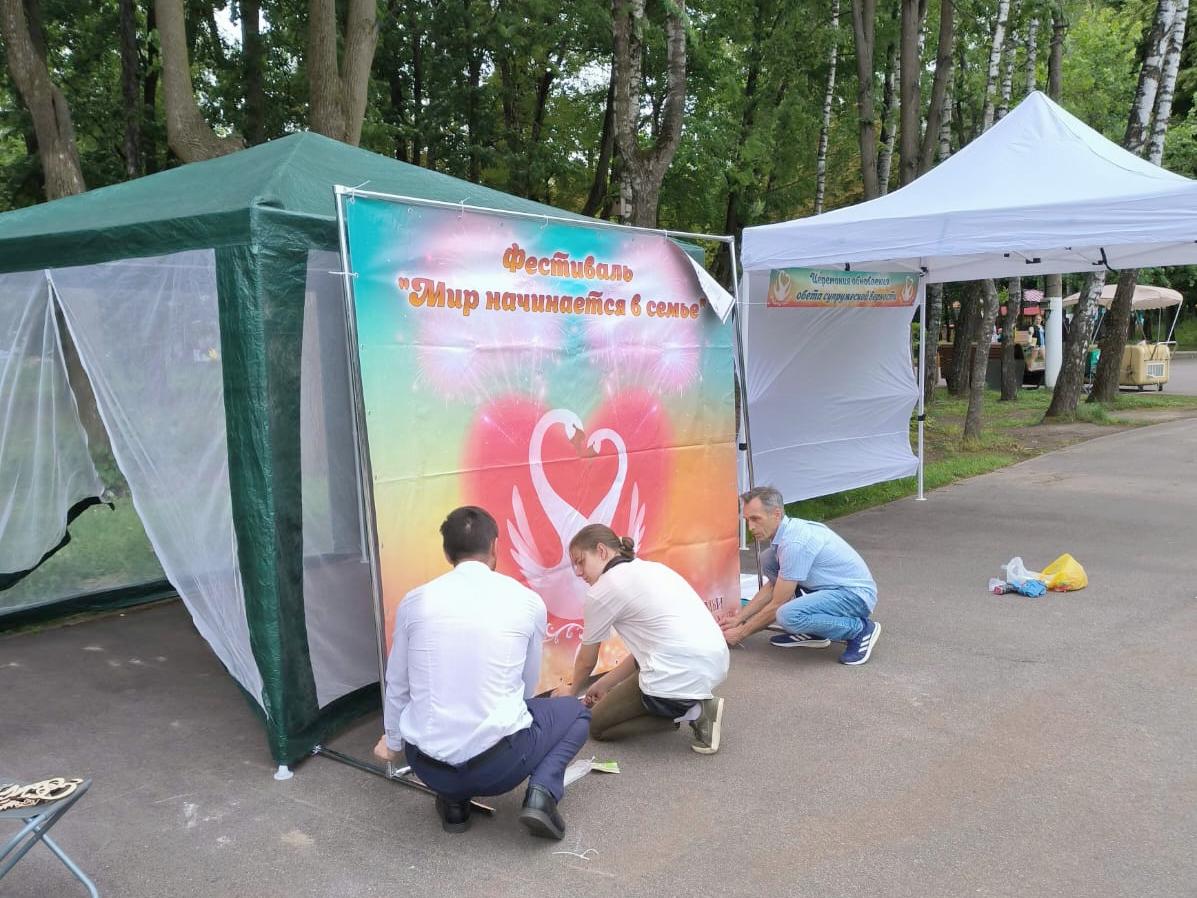 Семейное и молодёжное волонтёрство (2023 г.)
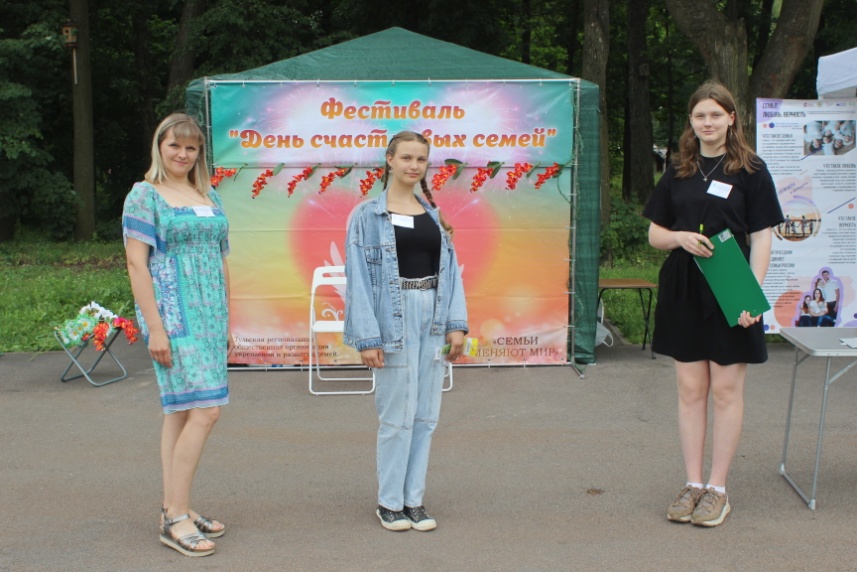 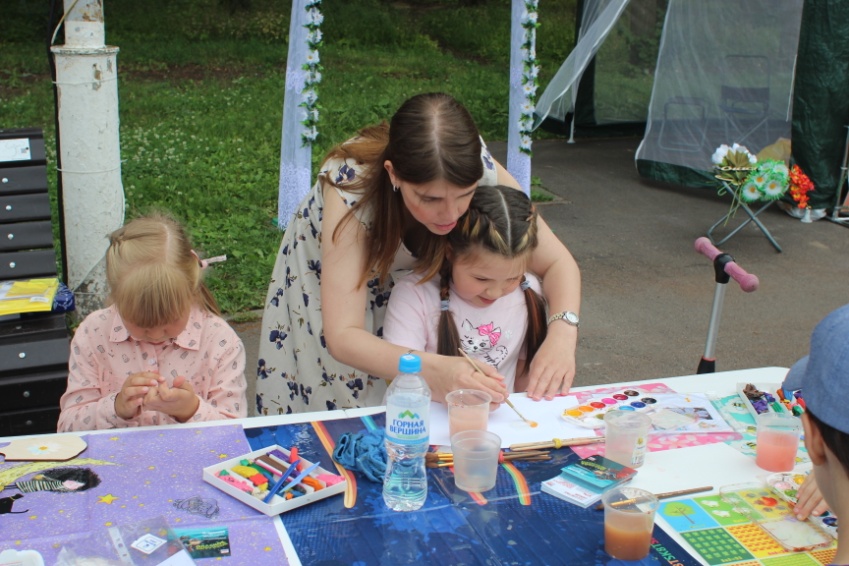 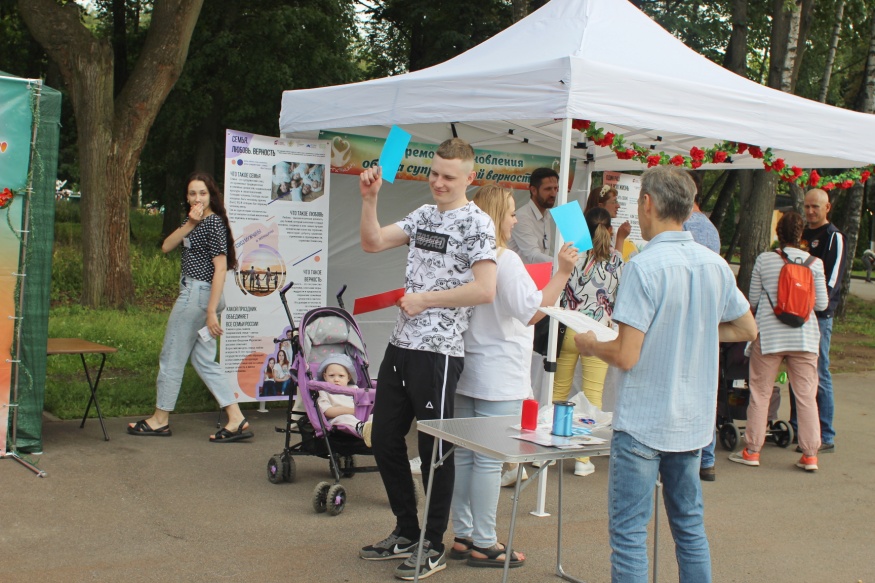